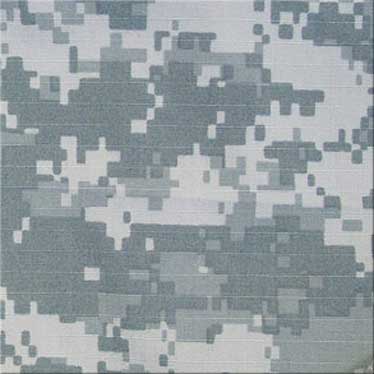 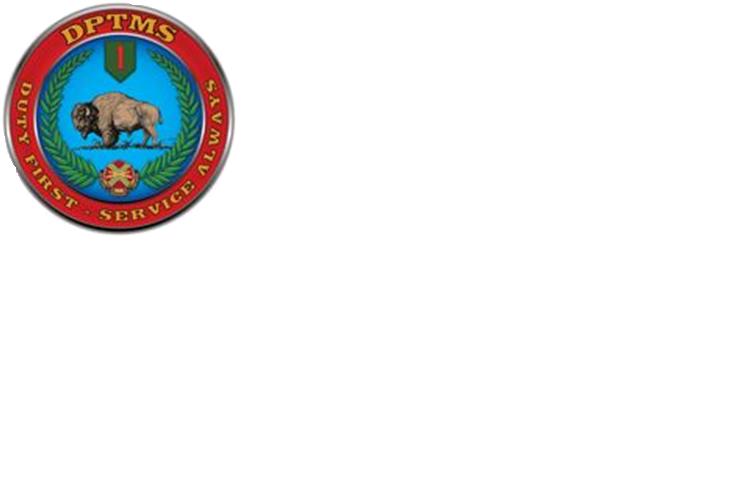 Troop Schools
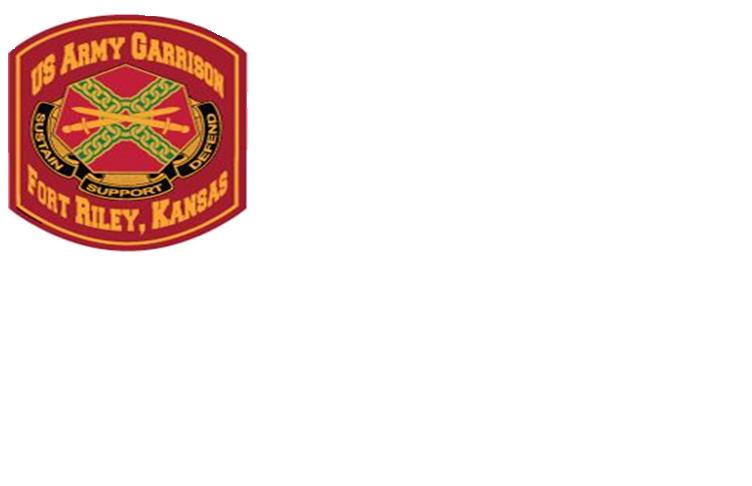 FY 2021 COURSE SCHEDULE1 OCTOBER 2020 - 30 SEPTEMBER 2021FORT RILEY,  KS  66442
Non conduct
Non conduct
6--------5 (21E)
22----9
Non conduct
30----4
Non conduct
Non conduct
Non conduct
26-----3
Non conduct
Non conduct
Page 1Change 1
Page 1 of 3
As of  5 January 2021
ATRRS official source
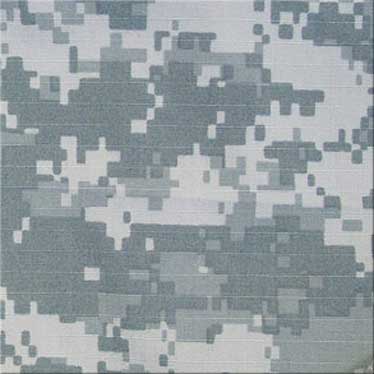 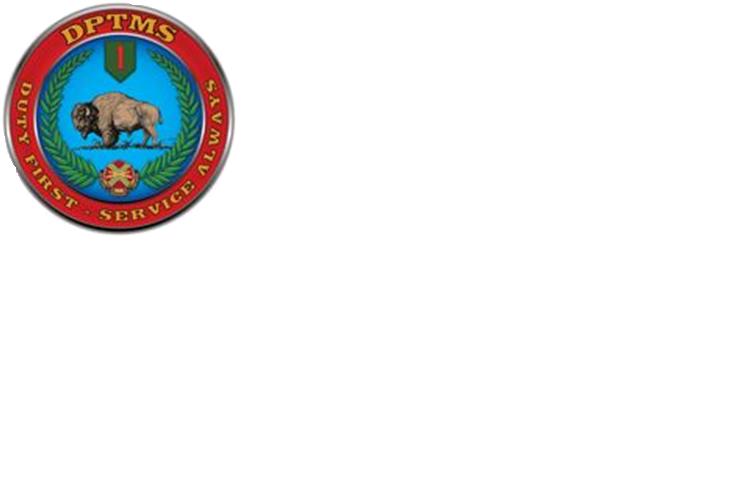 Troop Schools
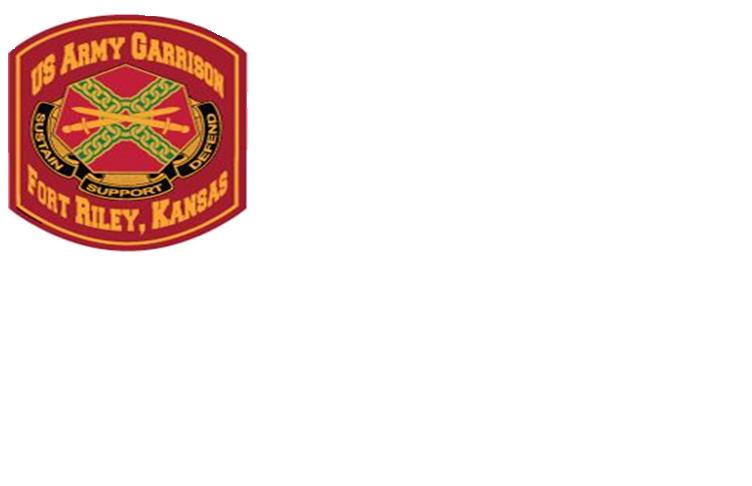 FY 2021 COURSE SCHEDULE1 OCTOBER 2020 - 30 SEPTEMBER 2021FORT RILEY,  KS  66442
Non conduct
Non conduct
Non conduct
Non conduct
Non conduct
22-----8
30----11
Non conduct
20-----4
19-----5
Non conduct
Non conduct
29-----1
Non conduct
Non conduct
27-----5
Non conduct
22-----8
Non conduct
19-----1
30----11
26-----6
17-----4
Non conduct
Page 1Change 1
As of  5 January 2021
ATRRS official source
Page 2 of 3
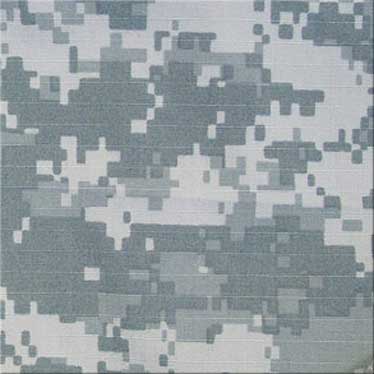 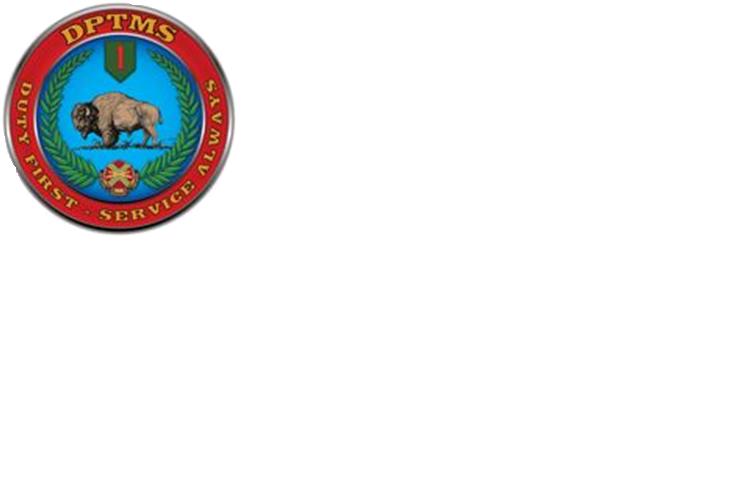 Troop Schools
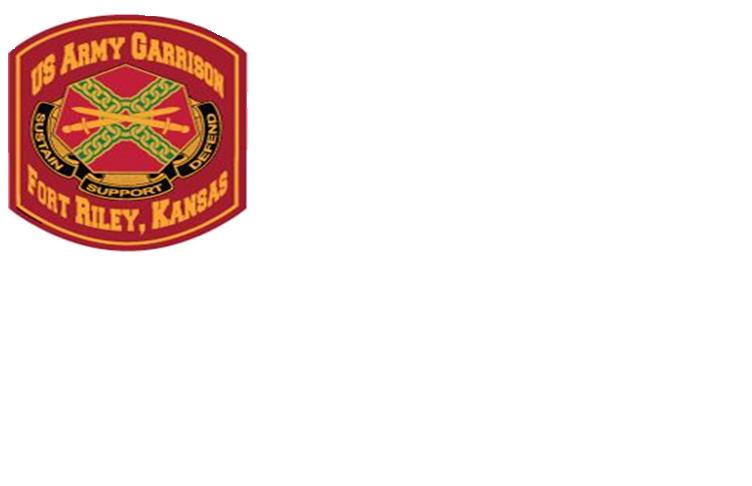 FY 2021 COURSE SCHEDULE1 OCTOBER 2020 - 30 SEPTEMBER 2021FORT RILEY,  KS  66442
22-----5
30-----11
22-----2
25-----5
UNIT REQUESTED ONLY
cancelled
Non conduct
27-----3
Non conduct
22-----9
Page 1Change 1
As of 5 January 2021
ATRRS official source
Page 3 of 3